Площадка №26Комплекс зданий по ул. Барыкина, 305 Д
Схема площадки
Общая информация
Адрес: г. Гомель, ул. Барыкина, 305 Д
Кадастровый номер: 340100000005004765
Площадь: 17,6119 га
Землепользователь: УПТК ОАО «Строительный трест № 14»
Балансодержатель: УПТК ОАО «Строительный трест № 14» 
Форма собственности: частная
Наличие правоустанавливающих документов на участок: имеются в наличии на общем участке
Категория земель: земли населенных пунктов
Наличие объектов недвижимости: комплекс зданий площадью 7 724,6 кв.м
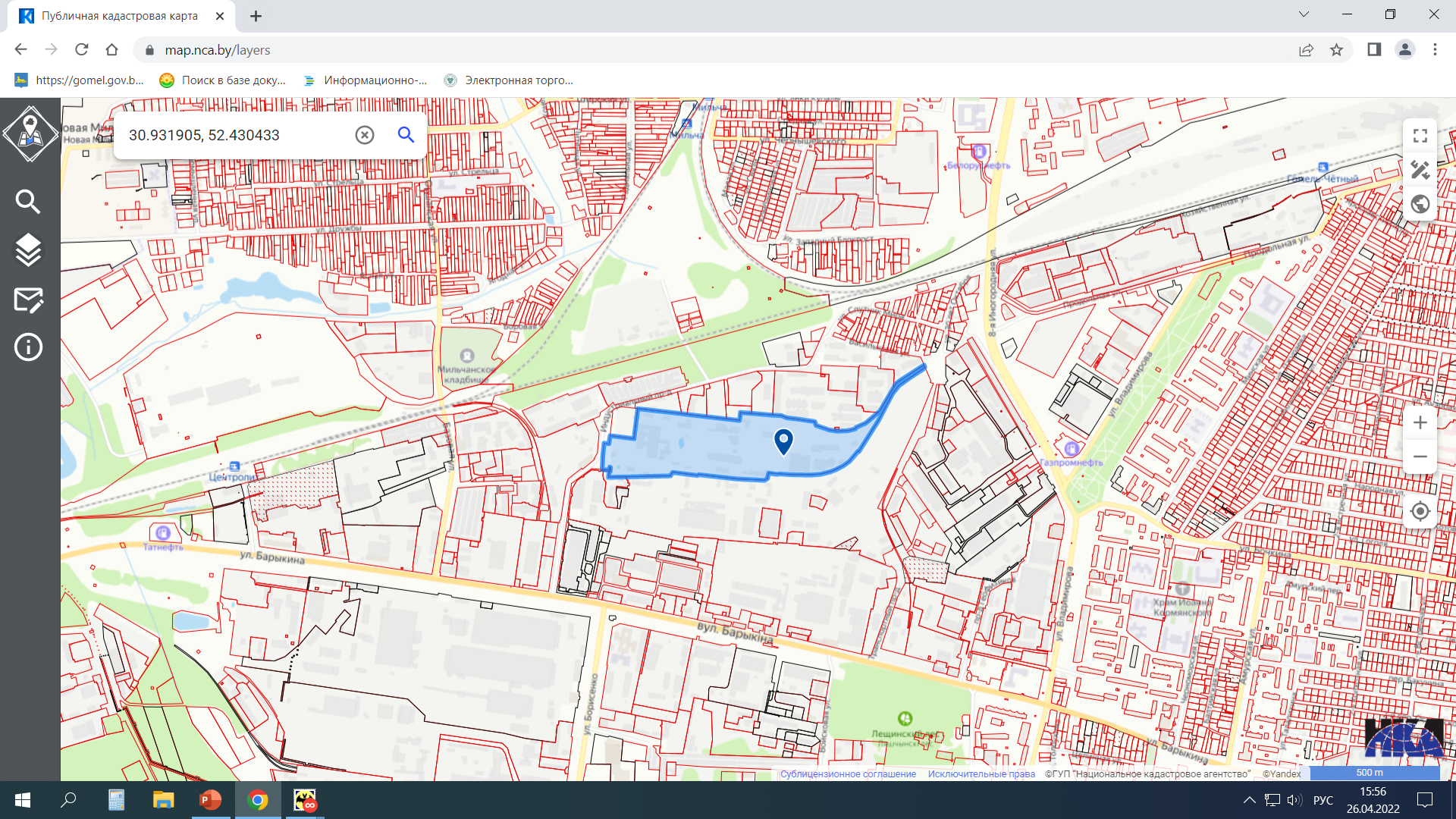 Площадка №26Комплекс зданий по ул. Барыкина, 305 Д
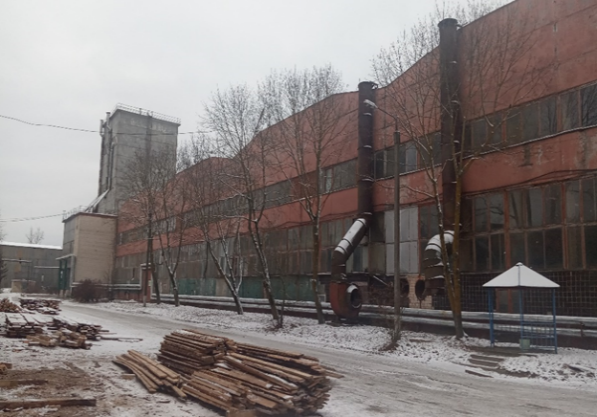 Комплекс зданий площадью 7724,6 кв.м
Здание ЦТП (газооператорный цех № 1), склад гипса, здание сушилки, здание цеха кекисольной мастики, здание газооператорной АБЗ и т.д.
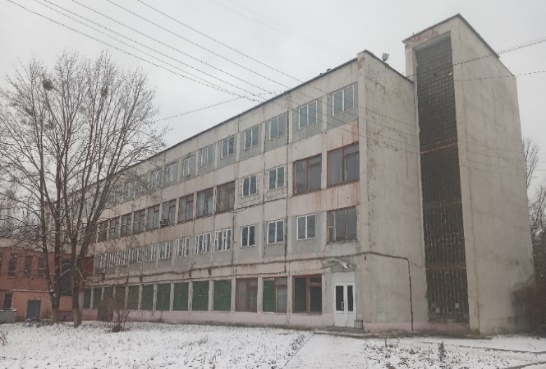 Транспортная инфраструктура
Существующая транспортная инфраструктура:
Асфальтированная автомобильная дорога. Объекты расположены вблизи магистральных улиц, имеется отдельный въезд
Потенциальная инженерная инфраструктура
Электроснабжение: Сети на балансе РУП «Гомельэнерго» не состоят, возможность подключения и резервную мощность согласовать с владельцом сетей УПТК ОАО «Строительный трест № 14».Величина электрической мощности объекта, возможная к подключению к электрическим сетям - 20 кВт. 
Информация о подключении (возможности подключения) к сетям централизованного теплоснабжения РУП «Гомельэнерго»: площадка УПТК ОАО "Строительсный трест №14" по ул.Барыкина,305Д подключена к сетям централизованного теплоснабжения РУП "Гомельэнерго".
Газоснабжение:  ближайший газопровод среднего давления (до 0,3 Мпа) ф530 мм (по ул.Барыкина) – 800 м.п.; возможный расход природного газа 150 м.куб./час; примерная стоимость строительства газопровода на апрель 2022 года – 160 тыс.бел.руб.
Площадка №26г. Гомель, ул. Барыкина, 305 Д
Инженерно-техническое обеспечение
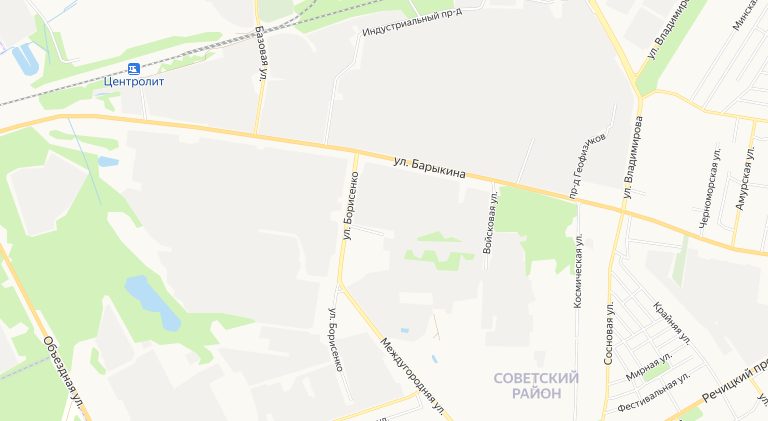 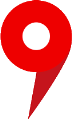 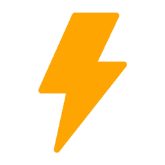 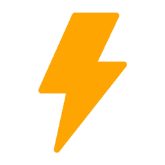 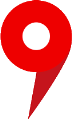 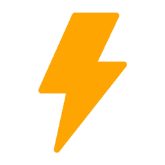 площадка
подключение  к газопроводу
подключение к электросети
Санитарные ограничения
Допускается размещение производственных объектов с базовыми размерами санитарно-защитной зоны не более 500 м, в соответствии со специфическими санитарно - эпидемиологическими требованиями к установлению санитарно-защитных зон объектов, являющихся объектами воздействия на здоровье человека и окружающую среду, утвержденных постановлением Совета Министров Республики Беларусь от 11.12.2019 № 847
Инвестиционные предложения города *
ОБРАБАТЫВАЮЩАЯ ПРОМЫШЛЕННОСТЬ
-ПРОИЗВОДСТВО ПРОДУКТОВ ПИТАНИЯ, НАПИТКОВ И ТАБАЧНЫХ ИЗДЕЛИЙ
-ПРОИЗВОДСТВО ТЕКСТИЛЬНЫХ ИЗДЕЛИЙ, ОДЕЖДЫ, ИЗДЕЛИЙ ИЗ КОЖИ И МЕХА.
-ПРОИЗВОДСТВО ИЗДЕЛИЙ ИЗ ДЕРЕВА И БУМАГИ; ПОЛИГРАФИЧЕСКАЯ ДЕЯТЕЛЬНОСТЬ И ТИРАЖИРОВАНИЕ ЗАПИСАННЫХ 
  НОСИТЕЛЕЙ ИНФОРМАЦИИ.
-ПРОИЗВОДСТВО РЕЗИНОВЫХ И ПЛАСТМАССОВЫХ ИЗДЕЛИЙ, ПРОЧИХ НЕМЕТАЛЛИЧЕСКИХ МИНЕРАЛЬНЫХ ПРОДУКТОВ
-ПРОИЗВОДСТВО ВЫЧИСЛИТЕЛЬНОЙ, ЭЛЕКТРОННОЙ И ОПТИЧЕСКОЙ АППАРАТУРЫ.
-ПРОИЗВОДСТВО ЭЛЕКТРООБОРУДОВАНИЯ
-ПРОИЗВОДСТВО МАШИН И ОБОРУДОВАНИЯ, НЕ ВКЛЮЧЕННЫХ В ДРУГИЕ ГРУППИРОВКИ.
-ПРОИЗВОДСТВО ТРАНСПОРТНЫХ СРЕДСТВ И ОБОРУДОВАНИЯ
-ПРОИЗВОДСТВО ПРОЧИХ ГОТОВЫХ ИЗДЕЛИЙ; РЕМОНТ, МОНТАЖ МАШИН И ОБОРУДОВАНИЯ.

ОПТОВАЯ И РОЗНИЧНАЯ ТОРГОВЛЯ; РЕМОНТ АВТОМОБИЛЕЙ И МОТОЦИКЛОВ

ТРАНСПОРТНАЯ ДЕЯТЕЛЬНОСТЬ, СКЛАДИРОВАНИЕ, ПОЧТОВАЯ И КУРЬЕРСКАЯ ДЕЯТЕЛЬНОСТЬ

ИНФОРМАЦИЯ И СВЯЗЬ

ОПЕРАЦИИ С НЕДВИЖИМЫМ ИМУЩЕСТВОМ

ЗДРАВООХРАНЕНИЕ И СОЦИАЛЬНЫЕ УСЛУГИ 
и иные виды деятельности не запрещенные законодательством 


*с учетом соблюдения норм, установленных действующим законодательством
Финансовый блок с ориентировочной стоимостью
Финансовый блок: подведение инфраструктуры
Способ вовлечения – аукцион на право заключения договора аренды земельного участка
Контактные данные
ОАО «Строительный трест №14»
Генеральный директор
Сильченко Станислав Артурович
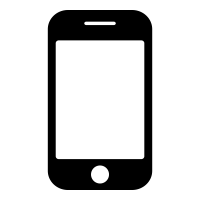 +375 232 34-59-30
Управление экономики Гомельского горисполкома
Заместитель начальника
Анищенко Светлана Сергеевна
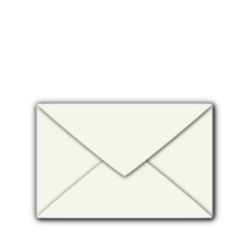 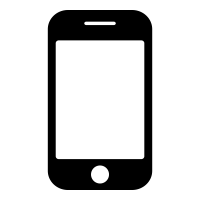 uksip@gorod.gomel.by
+375 232 34-15-46